BRIGHT HORIZONS
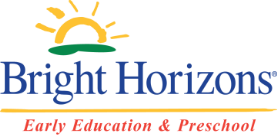 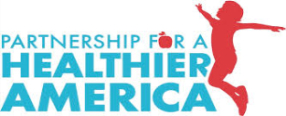 BRIGHT HORIZONS
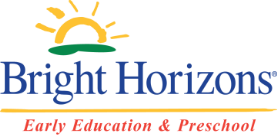 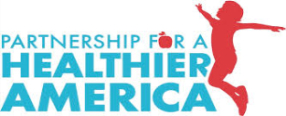 BRIGHT HORIZONS
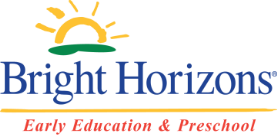 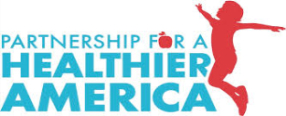 BRIGHT HORIZONS
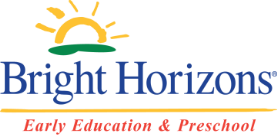 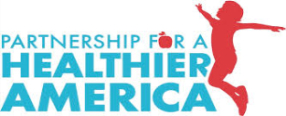 BRIGHT HORIZONS
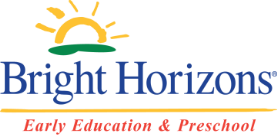 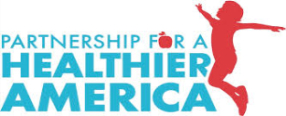 BRIGHT HORIZONS
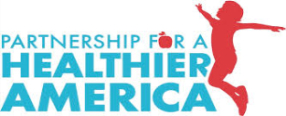 ** Accommodations will be made within reason for allergies such as separating dishes to omit dairy products, subbing fruits, ect. 

If your child requires special milk or components outside of substitutions, please contact center leadership to make arrangements
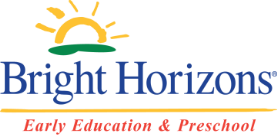